Underground Storage TankEnforcement Update
Underground Storage Tanks and 
Solid Waste Disposal Control Board
December 4, 2019
Kate Harper, Environmental Consultant
[Speaker Notes: Tonya]
ENFORCEMENT OVERVIEW
The UST Division issued 9 orders between  September 17, 2019 and November 21, 2019.
Of the Orders that have gone Final:
 2 are in Final Status  
 2 are in Final – Probation Status
[Speaker Notes: Mark]
Final Order
Summary of UST19-0055
Fac. ID No. 2-471240 / Ian’s Market No. 36
Director’s Order signed September 17, 2019
Final on November 16, 2019
Violations Addressed on Director’s Order
Failure to provide a release detection method capable of detecting a release
Failure to install piping in accordance with manufacturer’s instructions
Failure to report a change of status for a UST
Failure to remove liquid from a dispenser sump
Failure to cooperate with the Division
Civil Penalty – $7,080.00
The case is currently in the Office of General Counsel.
Final Order
Summary of UST19-0084
Fac. ID No. 8-570470 / 795 Airways
Director’s Order signed September 17, 2019
Final on November 9, 2019
Violations Addressed on Director’s Order
Failure to tightness test a UST system after 3 months but no later than 6 months after installation of anodes
Failure to cooperate
Civil Penalty – $4,320.00
The case is currently in the Office of General Counsel.
Final-Probation Order
Summary of UST19-0091
Fac. ID No. 2-780234 / Wears Country Market and Grill
Expedited Director’s Order signed September 17, 2019
Final on October 20, 2019
Violations Addressed on Director’s Order
Failure to provide release detection method capable of detecting a release from tank that routinely contains petroleum
Penalty: 
Upfront – Tank School     
Contingent – $9,600.00
The request to attend tank school was received October 3, 2019.
Final-Probation Order
Summary of UST19-0107 
Fac. ID No. 9-791972 / Piranha
Expedited Director’s Order signed October 8, 2019
Final on November 15, 2019
Violations Addressed on Director’s Order
Failure to conduct a line tightness test annually
Penalty: 
Upfront – Tank School     
Contingent – $6,000.00
The request to attend tank school was received November 7, 2019.
Questions?
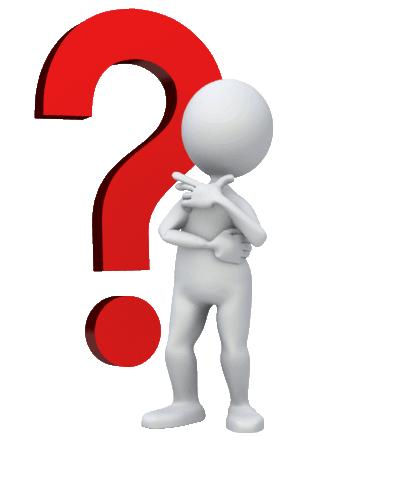